Nome da escola E. B. 1 da Venda do Pinheiro
Concelho   Mafra
Foto da espécie
Nome vulgar   Andorinha-dos-beirais
Nome científico    Delichon urbicum
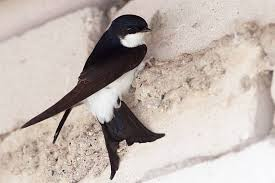 Estatuto de conservação  Bastante abundante
Alimentação   Insetos
Distribuição Geográfica É encontrada de norte a sul de Portugal durante a primavera e o verão.
Ameaças/curiosidades   Fazem os ninhos nos beirais das casas. As andorinhas são um símbolo de liberdade porque são incapazes de viver em cativeiro e apenas se reproduzem em estado selvagem.
Foto da espécie